Why Not Grab a Free Lunch? Mining Large Corpora forParallel Sentences to Improve Translation Modeling
Ferhan Ture and Jimmy Lin
University of Maryland, College Park
NAACL-HLT’12
June 6, 2012
Extracting Bilingual Text
Problem: Mine bitext from comparable corpora

Application: Improve quality of MT models

Approach:
Phase 1 
	Identify similar document pairs from comparable corpora
Phase 2
Generate candidate sentence pairs
Classify each candidate as ‘parallel’ or ‘not parallel’
2
[Speaker Notes: Approach  the standard approach]
Extracting Bilingual Text
“No Free Lunch: Brute Force vs. 
Locality-Sensitive Hashing for Cross-lingual Pairwise Similarity”. Ture et al. SIGIR 2011.
Phase 1
source-language
collection F
1.5m German Wikipedia articles
64m
German-English
article pairs
docvectorsF
Signature Generation
cross-lingual
document pairs
target-language
collection E
3.5m English Wikipedia articles
docvectorsE
Signature Generation
Phase 2
aligned 
bilingual 
sentence
pairs
candidate 
sentence pairs
Candidate Generation
2-step
Classifier
3
[Speaker Notes: Wikipedia reason = largest available
Say Based on LSH]
Extracting Bilingual Text
Challenge: 
64m document pairs  hundreds of billions sentence pairs

Solution: 
2-step classification approach
a simple classifier efficiently filters out irrelevant pairs 
a complex classifier effectively classifies remaining pairs
4
Related Work
Extracting bitext from web pages (Resnik&Smith’03), news stories (Munteanu&Marcu’05), and Wikipedia articles (Smith et al’10).
no heuristics on document/time structure (i.e., generalizable)
scalable implementation

Recent Google paper with similar motivation (Uszkoreit et al’10)
far less computational resources
control “efficiency vs effectiveness”
not simply “more data is better”
significant results with much less data
5
[Speaker Notes: Top three papers use heuristics: structural, temporal, interwiki links
Google: 2000 state of the art machines
Generalizable  No heuristics, approximate N^2 
+ based on LSH]
Bitext Classifier
Features
cosine similarity of the two sentences s1 and s2


	where u1 and u2 are vector representations of s1 and s2

sentence length ratio: the ratio of lengths of the two sentences

word translation ratio: ratio of words in s1 that have translations in s2, (only consider translations with at least 0.01 probability)
6
[Speaker Notes: Maxent = logistic regression, does not assume independence between features]
Bitext Classifier
Evaluation
Maximum entropy classifier (OpenNLP-MaxEnt)
Europarl v6 German-English corpus
	Trained on1000 parallel, 5000 non-parallel (sampled from all possible)
	Tested on 1000 parallel, 999000 non-parallel (all possible)
good out-of-domain 
performance
comparable with 
Smith et al’10
4 times faster
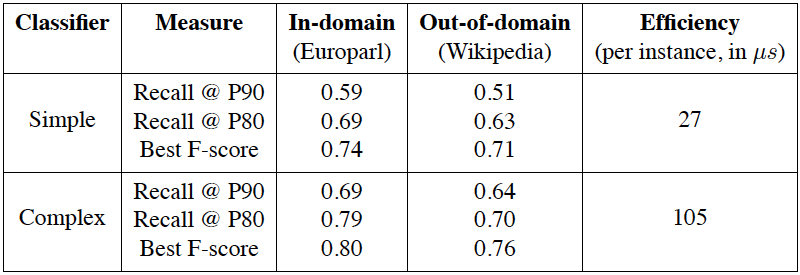 7
MapReduce
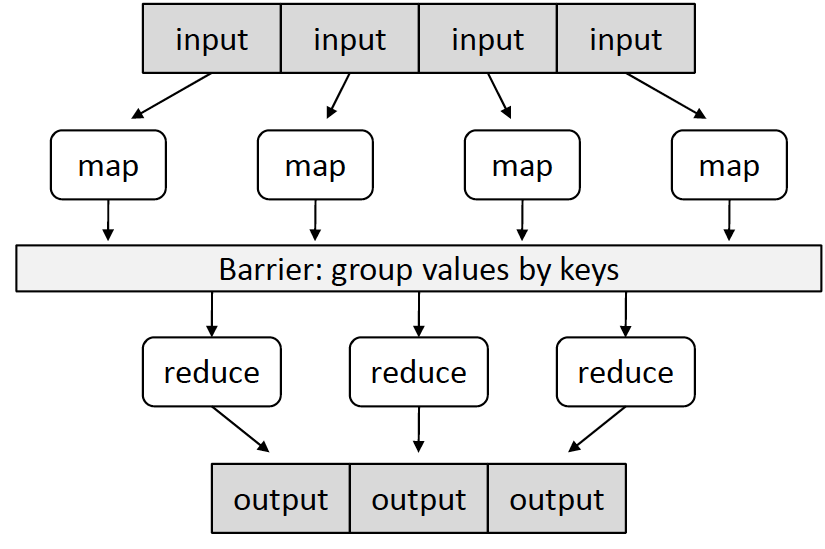 Easy-to-understand programming model for designing scalable and distributed algorithms
Experiments on Hadoop cluster
12 nodes, each with 2 quad-core 2.2GHz Intel processors, 24 GB RAM
8
Bitext Extraction Algorithm
candidate
generation
2.4 hours
cross-lingual
document pairs (ne,nf)
sentences and
sent. vectors
({se}’,{ve}’)
({sf}’,{vf}’)
sentence detection+tf-idf
({se},{ve})
({sf},{vf})
source (ne , de)
target (nf , df)
shuffle&sort
1.25 hours
cartesian 
product
MAP       < ne , de > ↦ < (ne , nf) , ({se}’,{ve}’) >
REDUCE  < (ne , nf) , ({se}’,{ve}’,{sf}’,{vf}’) > ↦ <(ne , nf) , (se , sf)>
X
{ve,vf)}
complex classification
0.52 hours
simple classification
4.13 hours
{(ve,vf)’}
simple classification
complex
classification
bitext S1
bitext S2
9
[Speaker Notes: Notice that for each doc pair, we emit the sentences in an article through the network, which produces a lot of redundant traffic. 
Alternative implementation that minimizes this redundancy = group all similar target articles to a given source article and emit all together.
This turns out much much slower due to load imbalance (4% of src articles have more than 100 links, while half have none) --- an interesting observation]
Evaluation on MT
Train with GIZA++, Hiero-style SCFG
Tune with MIRA on WMT10 development set (2525 sentences)
Decode with cdec (2489 sentences) using 5-gram English LM (SRILM) 
Baseline system
	all standard cdec features
	21.37 BLEU on test set
	5th out of 9 WMT10 teams with comparable results
	best teams use novel techniques to exploit specific aspects
 strong and competitive baseline
10
[Speaker Notes: 5th out of 9 => would’ve been]
End-to-End Experiments
Candidate generation
64 million German-English article pairs from phase 1
400 billion candidate sentence pairs
214 billion after (# terms ≥ 3 and sentence length ≥ 5)
132 billion after (1/2 < sentence length ratio < 2)
random sampling
WMT10 train
simple > 0.98
complex > 0.60
complex > 0.65
2-step
WMT10 train
simple > 0.986
simple > 0.992
1-step
data size
(in millions)
0
3.1
5.3
8.1
16.9
11
[Speaker Notes: Tuned on tuning and testing sets provided for wmt10 = 2525 tune, 2489 test. MIRA for tuning.
Ranked 5th out of 9 participants in wmt10 that reported comparable results
----- Meeting Notes (4/19/12 18:32) -----
add 1-step, 2-step on the two rows]
Evaluation on MT
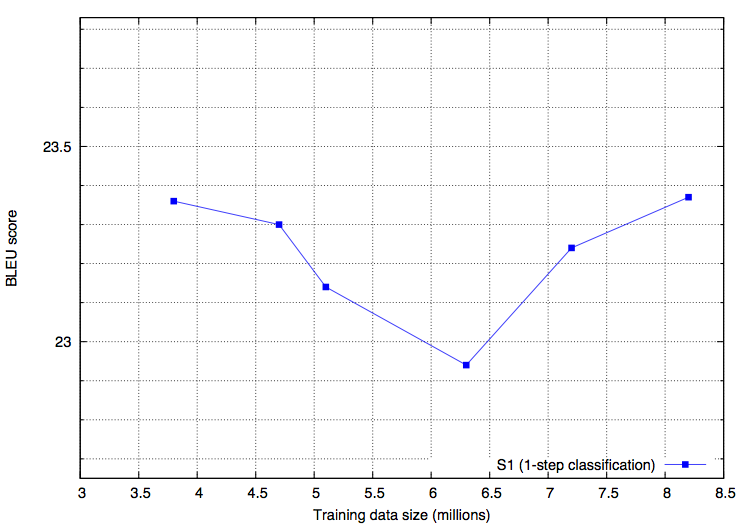 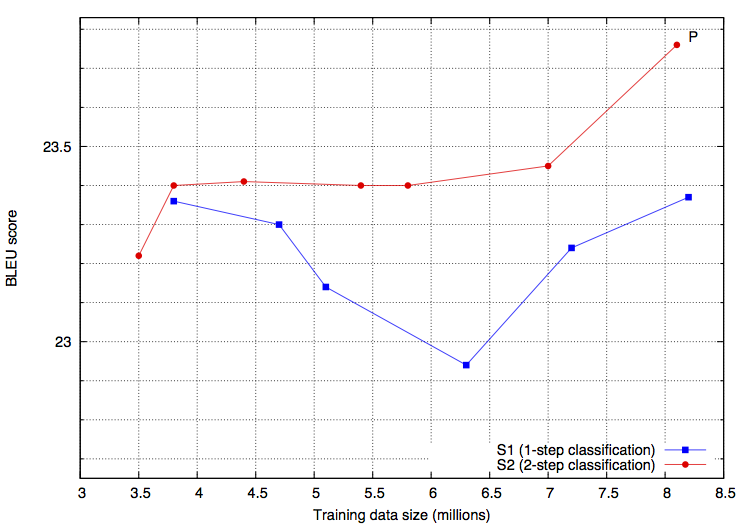 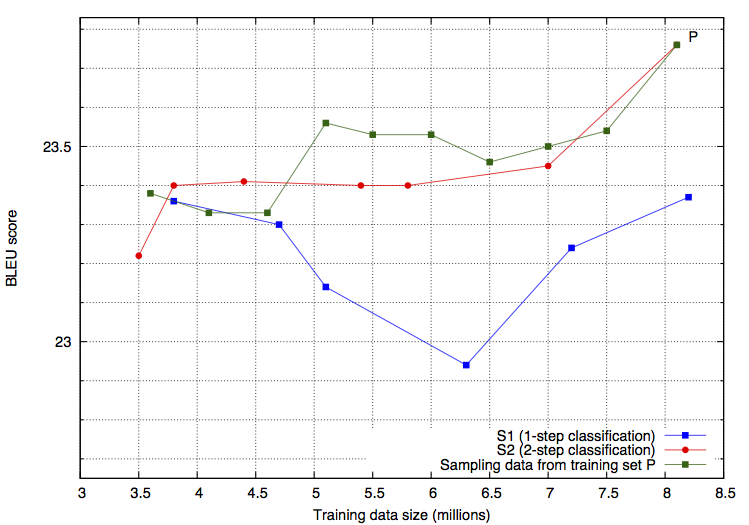 S2>S1 consistently
random > S2
when low-scoring
sentence pairs 
may be helpful in
MT
turning point 
when the benefits 
of more data 
exceeds the extra 
noise introduced
2.39 BLEU improvement
over baseline
Baseline = 21.37
12
[Speaker Notes: Add baseline number somewhere
Highest we know reported on this test set
Animate the lines: s1, s1+s2, s1+s2+random]
Conclusions
Built approach to extract parallel sentences from freely available resources
5m sentence pairs  highest BLEU in WMT’10
data-driven > task-specific engineering
Why not grab a free lunch?

We plan to extend to more language pairs and share our findings with the community

All of our code and data is freely available
13
Thank you!

Code: ivory.cc
Data: www.github.com/ferhanture/WikiBitext
Algorithm Design
Reduce-side join in MapReduce where (de , df) serves as join key 

Sentences are emitted multiple times, one for each (de , df) pair:
 increased network traffic during the shuffle/sort phase.
 
Alternative: group together all de similar to some df
much slower despite reduced network traffic, due to skew in the distribution of similar document pairs
half of the source collection was not linked to any target document, 4% had more than 100 links each. 
load imbalance on reducers  “stragglers” increase total runtime
[Speaker Notes: Notice that for each doc pair, we emit the sentences in an article through the network, which produces a lot of redundant traffic. 
Alternative implementation that minimizes this redundancy = group all similar target articles to a given source article and emit all together.
This turns out much much slower due to load imbalance (4% of src articles have more than 100 links, while half have none) --- an interesting observation]